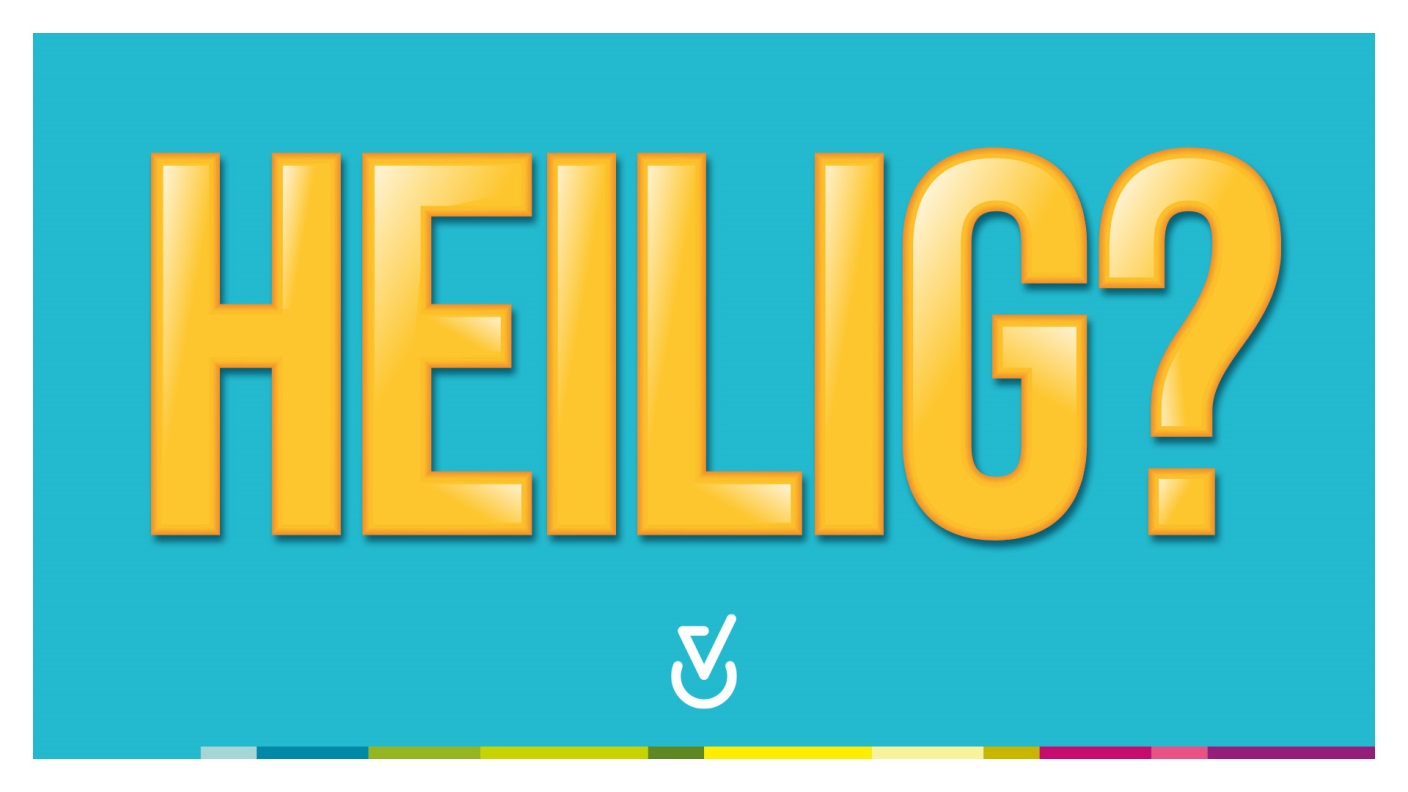 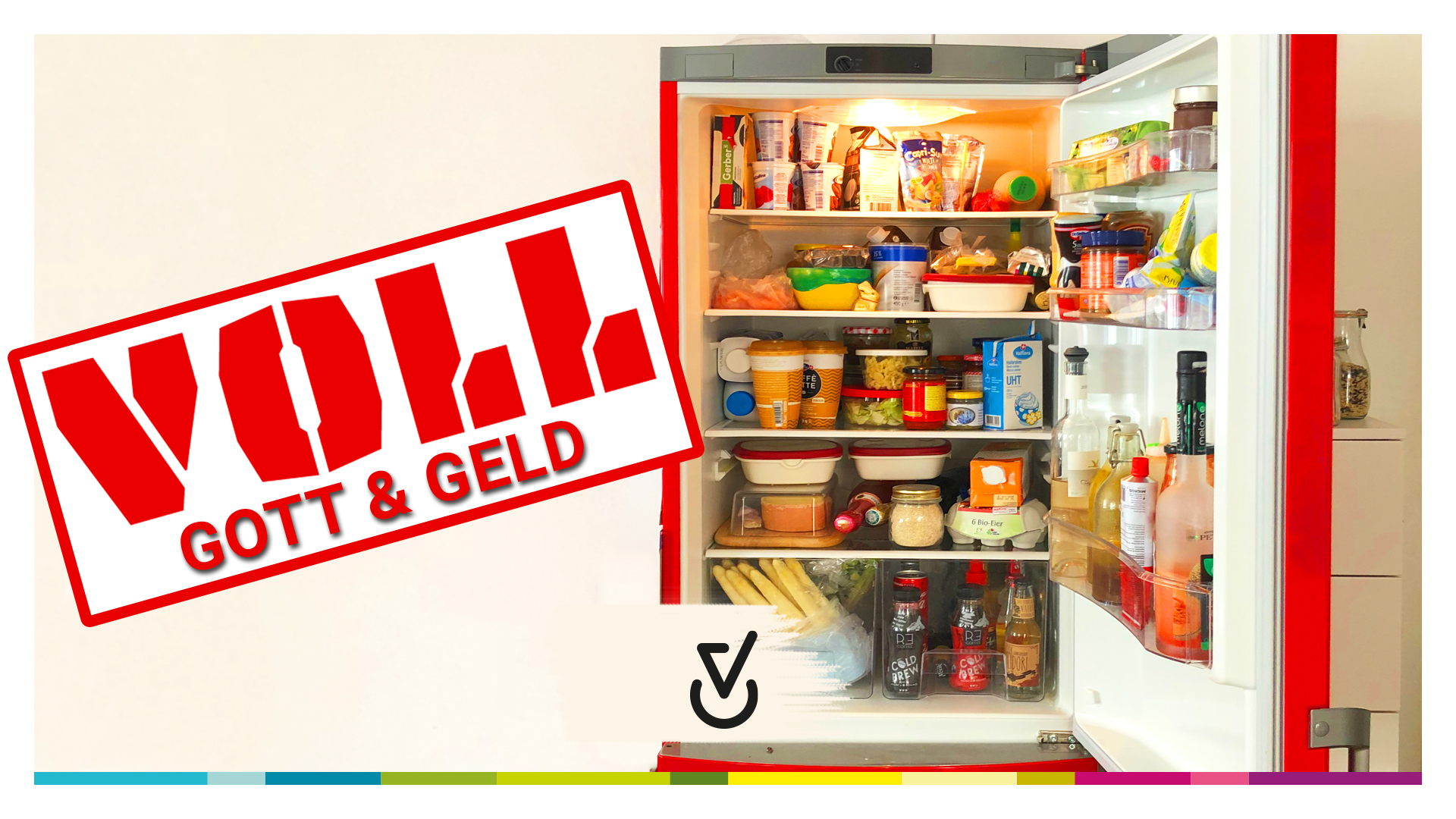 absolut relevant
Gerechtigkeit
Ich hasse und verachte eure religiösen Feste und kann eure feierlichen Zusammenkünfte nicht riechen.  Ich will eure Brand- und Speiseopfer nicht haben; die Friedensopfer eurer Mastkälber will ich nicht sehen!  Hört auf mit dem Lärm eures Lobpreises! Eure Anbetungsmusik werde ich mir nicht anhören. Stattdessen will ich Recht fließen sehen wie Wasser und Gerechtigkeit wie einen Fluss, der niemals austrocknet.

Amos 5:21-24
Der Herr, euer Gott, ist der Gott aller Götter und der Herr aller Herren. Er ist der große Gott, mächtig und Ehrfurcht gebietend, unparteiisch und unbestechlich. 
Er verhilft Witwen und Waisen zu ihrem Recht. Er liebt die Ausländer und gibt ihnen Nahrung und Kleidung. Auch ihr sollt die Ausländer lieben, denn ihr wart selbst einmal Ausländer in Ägypten.

5.Mose 10: 17-19
Beugt Ausländern und Waisen gegenüber nicht das Recht und pfändet nicht das Kleid einer Witwe. (…)
Wenn ihr beim Ernten eine Garbe auf dem Feld vergesst, geht nicht zurück, um sie zu holen. Lasst sie für die Ausländer, Waisen und Witwen stehen. Dann wird der Herr, euer Gott, euch bei allem, was ihr tut, segnen.

5. Mose 24:17-19
Wenn ihr die Oliven von den Bäumen schlagt, dann haltet keine Nachlese. Lasst die verbleibenden Oliven für die Ausländer, Waisen und Witwen hängen.
Auch bei eurer Weinlese sollt ihr keine Nachlese halten. Die übrig gebliebenen Trauben sollen den Ausländern, Waisen und Witwen gehören.
Denkt daran, dass ihr selbst einmal Sklaven in Ägypten wart. Deshalb fordere ich euch auf, nach diesen Anweisungen zu handeln.

5.Mose 24:20-24
Heal my heart and make it cleanOpen up my eyes to the things unseenShow me how to love like You have loved meBreak my heart for what breaks YoursEverything I am for Your kingdom's causeAs I walk from earth into eternity.

Hosanna by Hillsong
Im Jahr 2019 waren in der Schweiz 735'000 Menschen armutsbetroffen. Unter ihnen sind überdurchschnittlich viele Alleinerziehende und Menschen mit geringer Ausbildung, die nach einem Stellenverlust keine neue Arbeit finden. Darunter sind aber auch 155 000 Männer und Frauen, die trotz Erwerbsarbeit arm sind – sogenannte working poor. Über eine Million Menschen (1,32 Mio.) ist armutsgefährdet, hat also ein deutlich tieferes Einkommen als die Gesamtbevölkerung (weniger als 60% des mittleren Einkommens). Unter ihnen sind überdurchschnittlich viele Familien mit drei und mehr Kindern. Armut ist in der Schweiz kein Randphänomen.

Caritas Schweiz, caritas.ch
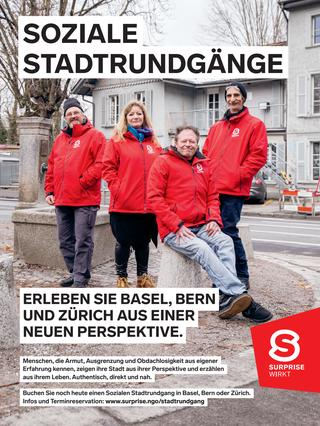 Sozialer Stadtrundgang Zürich
«Schattenwelt»
Samstag, 3. Juli, 14:00 Uhr
25.- 
max. 14 Personen

Anmeldung folgt
Save the Date
«Ihr sollt heilig sein, weil ich, der Herr, euer Gott, heilig bin.» 

3. Mose 19:2
Gibt es jemand in meinem Umfeld, den ich unterstützen kann?
Gibt es ein Thema über welches ich mich mehr informieren möchte?